Rácz Erika ötvös, népi iparművész, a Népművészet Ifjú Mestere
Szakmai sikereim:
1997. XII. Országos Népművészeti Kiállítás (Budapest), ezüst plakett;
1996. „Mesterségünk cégére-címere” Országos Kiállítás
(Törökszentmiklós), különdíj;
2000. XIII. Országos Népművészeti Kiállítás (Budapest), arany plakett;
2000. „Népművészet Ifjú Mestere” cím;
2001. a népi iparművész cím megszerzése;
2004. Hajdú – Bihar Megyei Népművészeti Kiállítás (Debrecen), a Megyei Önkormányzat egyéni díja;
2004. XIV. Országos Népművészeti Kiállítás (Budapest), Gránátalma díj
2010. Az év ifjú mestere díj;
2010. XV. Országos Népművészeti Kiállítás (Budapest, Néprajzi Múzeum), Gránátalma díj;
2015. XVI. Országos Népművészeti Kiállítás (Budapest, Néprajzi Múzeum), Gránátalma díj.
2018. Kéz Mű Remek. Népművészet . Nemzeti Szalon kiállítás résztvevője.
A Népművészet Ifjú Mestere pályázaton nyertes munkáimból:
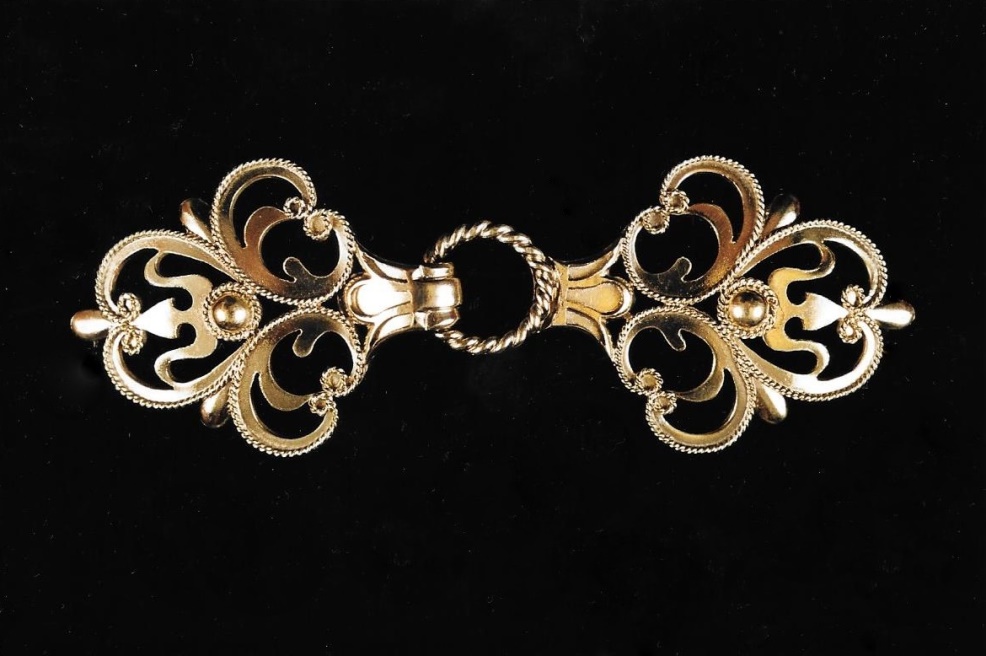 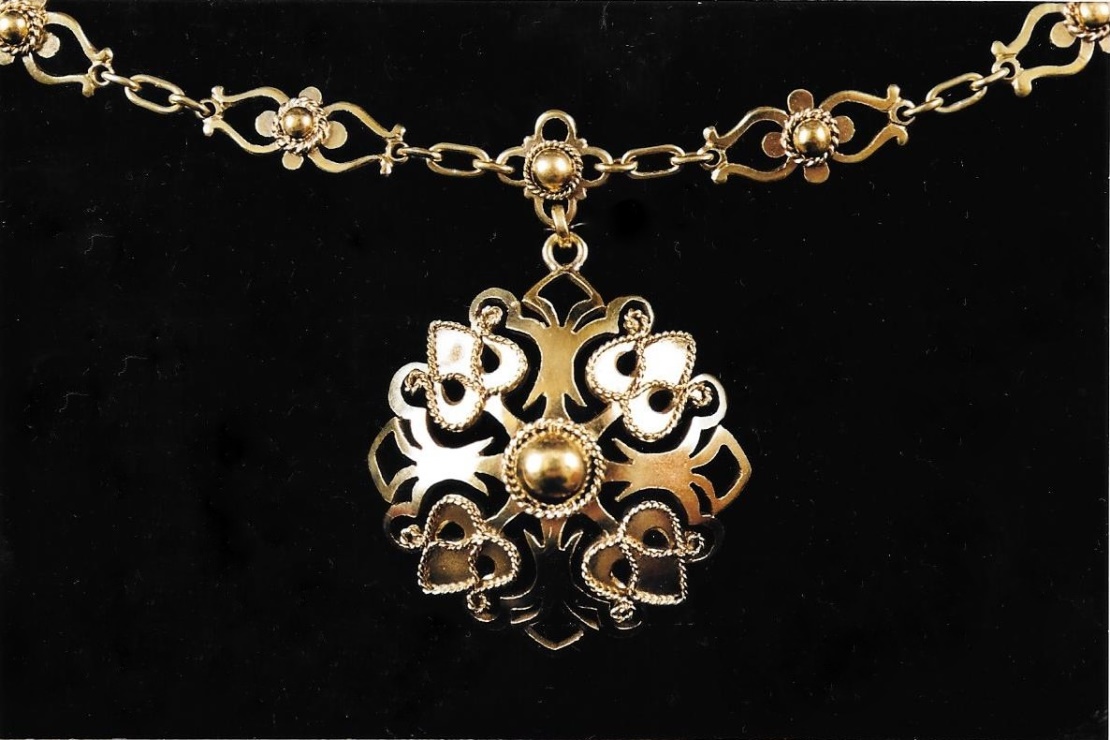 Gránátalma díjas alkotások:
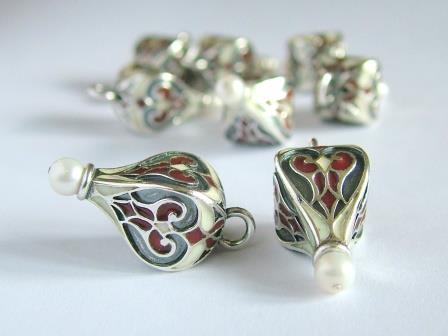 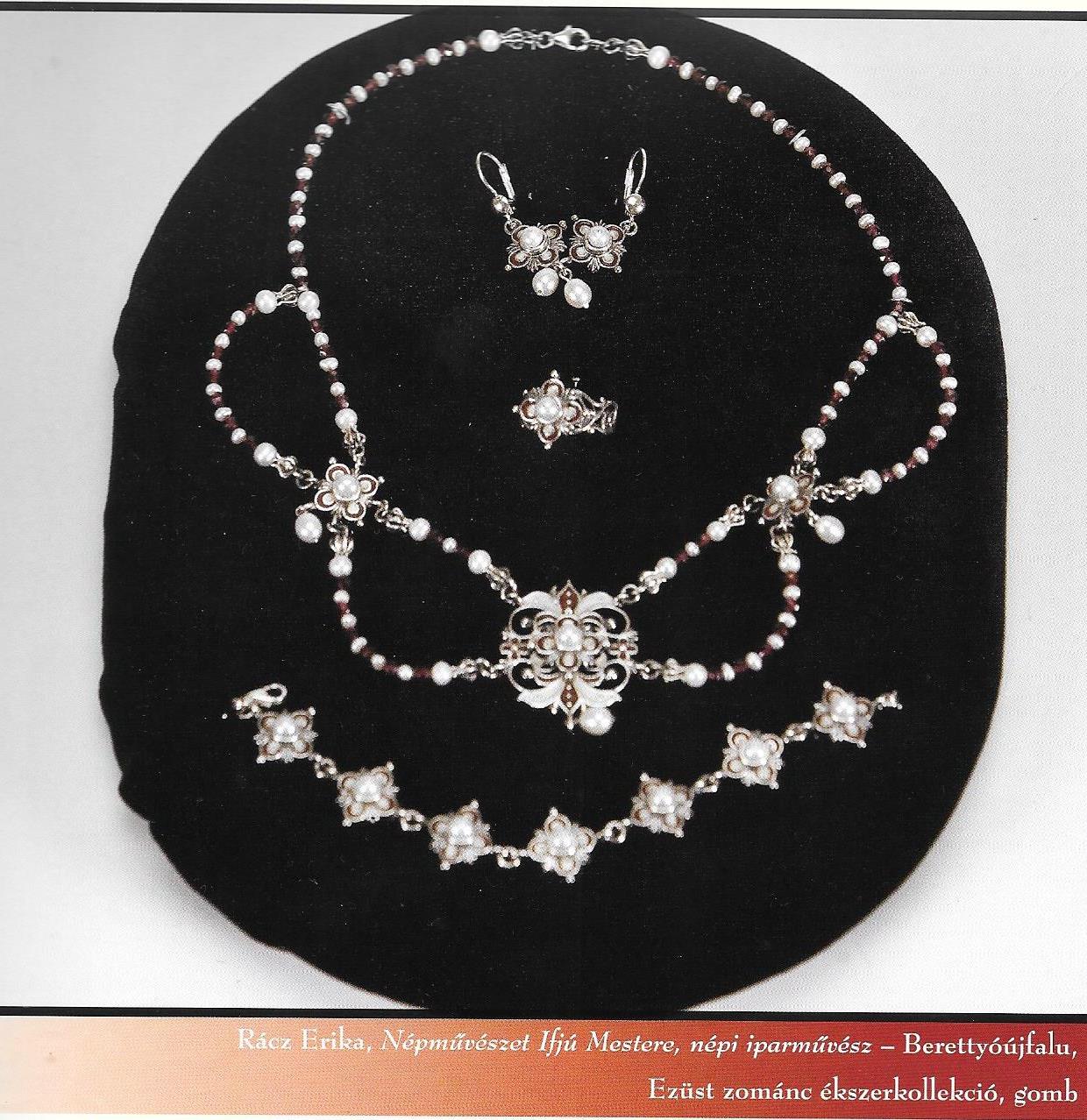 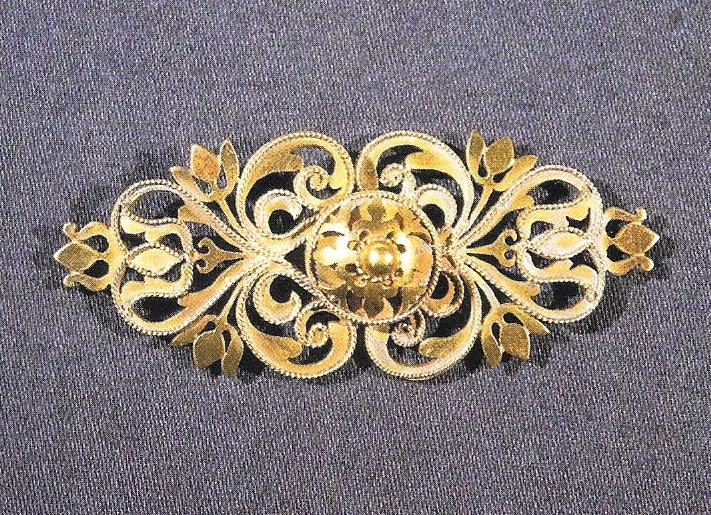 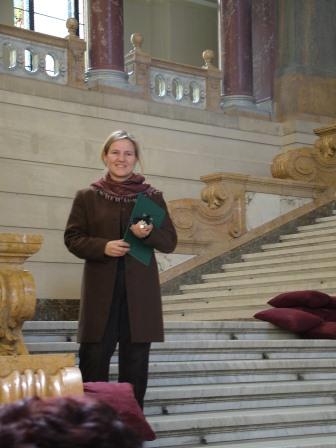 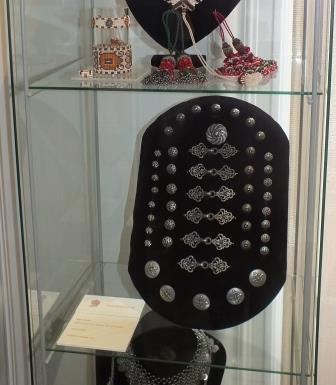 Múzeumi tárgy-rekonstrukciók:Déri Múzeum-Dobozi ékszerek
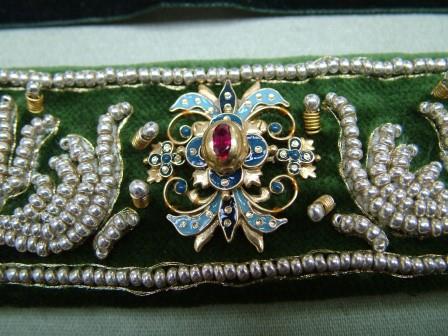 Az új és a régi párta:
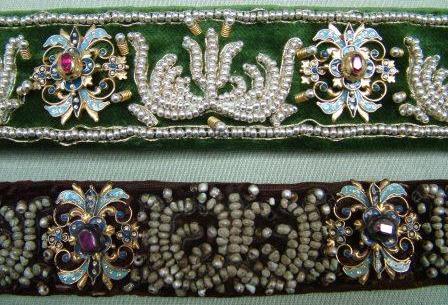 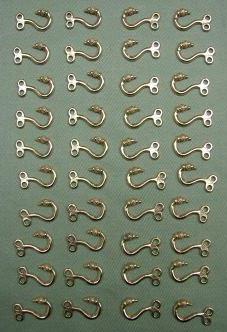 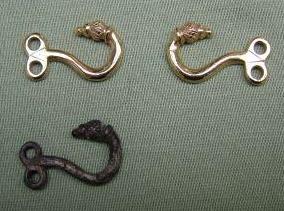 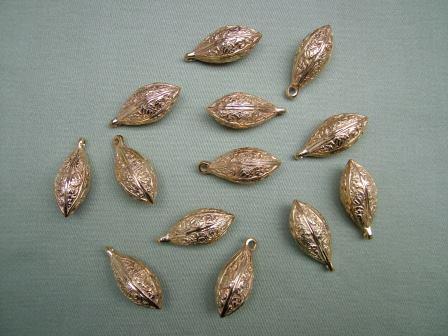 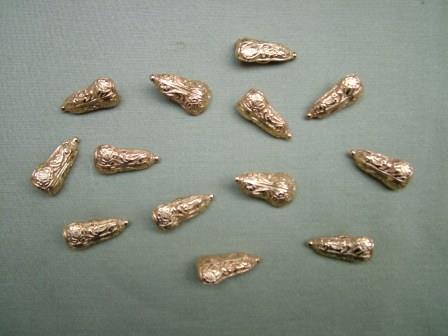 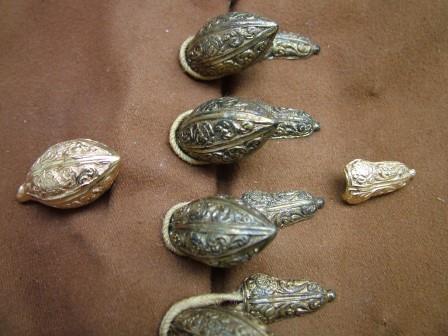 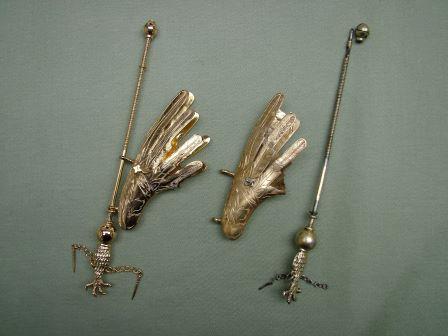 Kállay Ubul díszmagyar öltözékének gombjai (Csíki Székely Múzeum)
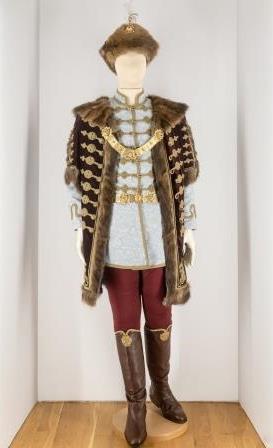 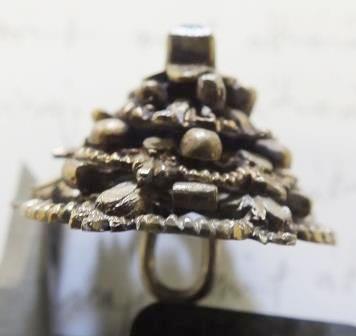 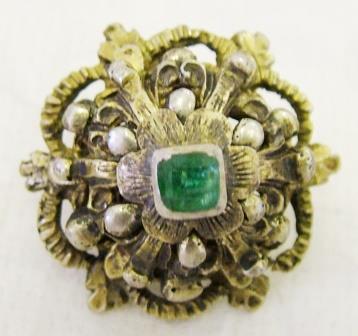 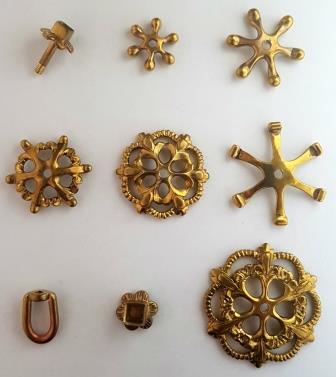 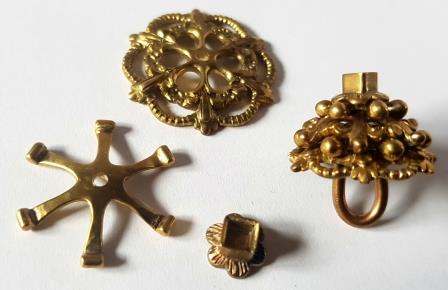 Öltözet-kiegészítők:
Együttműködéseim ruhatervezőkkel:
-jász viselet-Tajti Erzsébet,

-hajdúsági öltözékek-Szeitz Ágnes, Szabó Katalin,

-Nemzetvédelmi Egyetem díszöltözékei-Takács Zsuzsa.
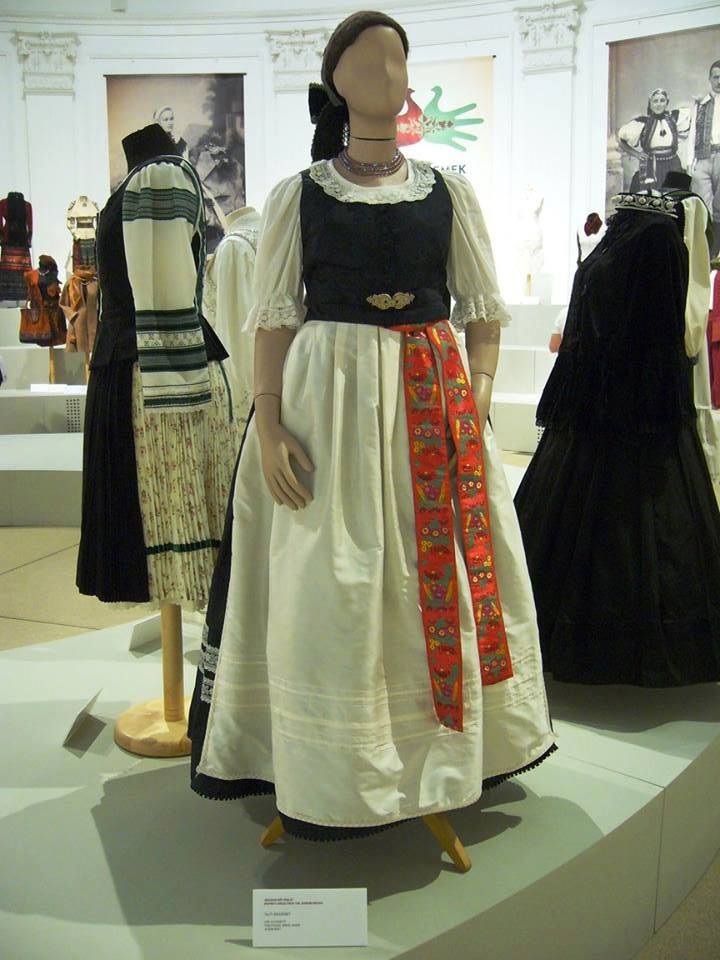 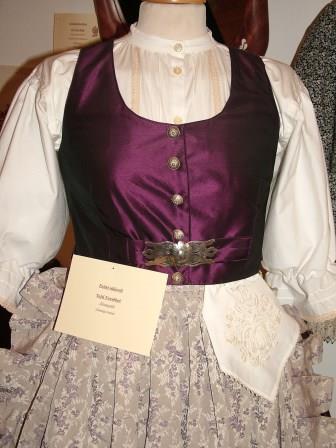 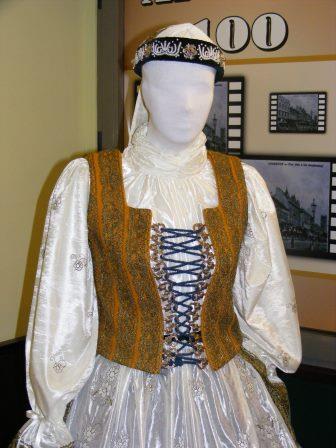 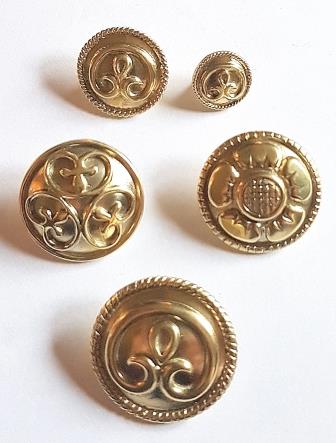 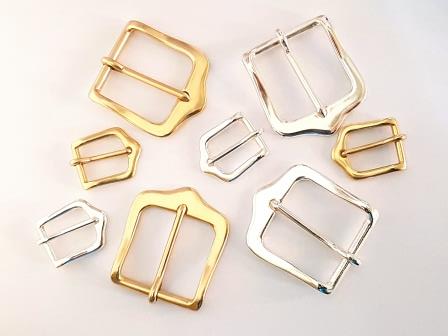 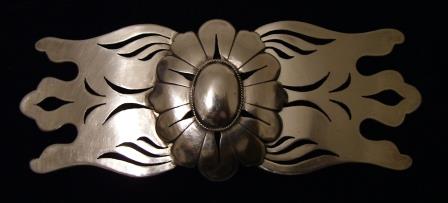 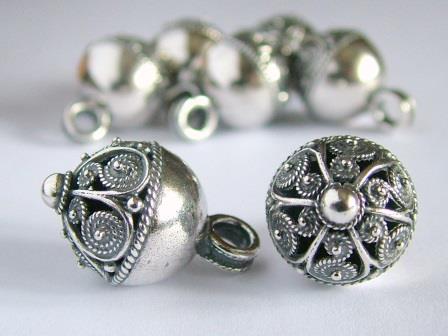 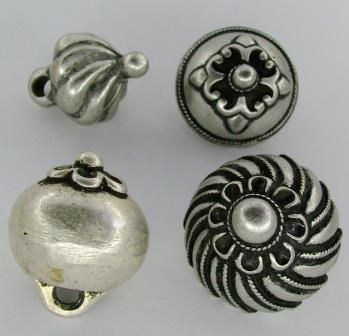 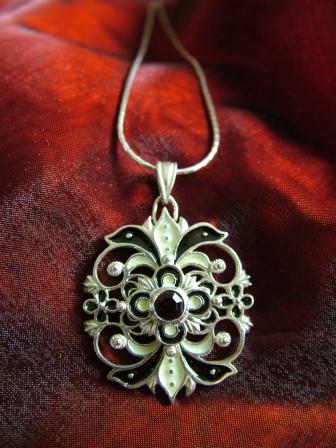 Ékszerek
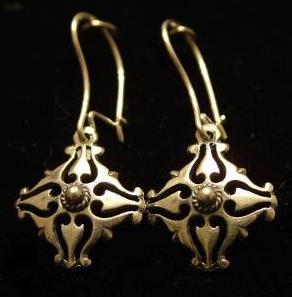 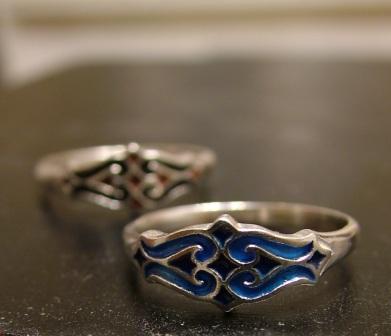 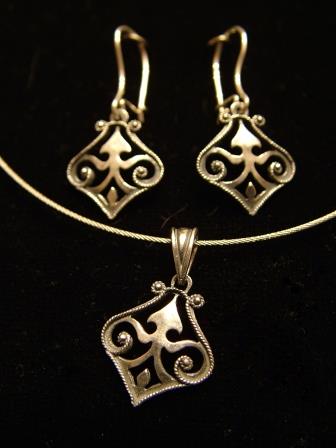 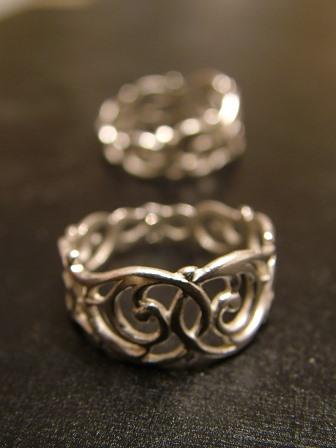 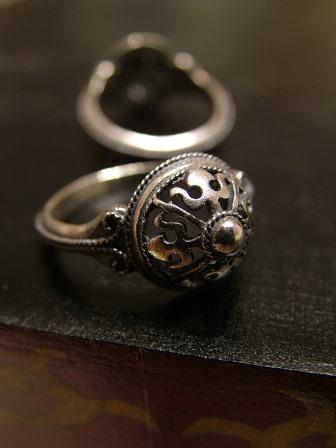 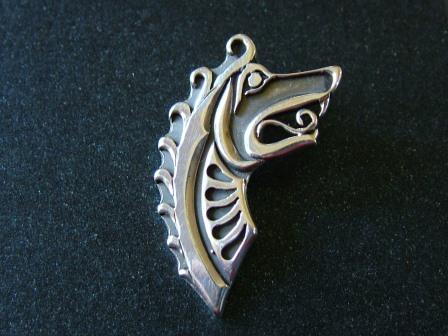 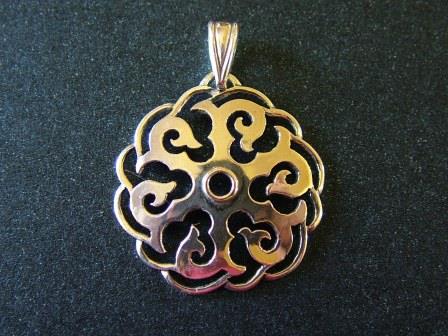 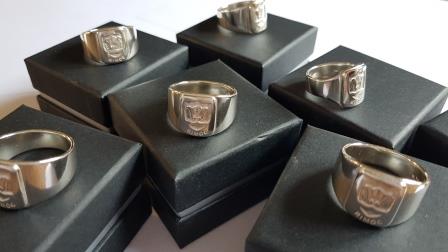 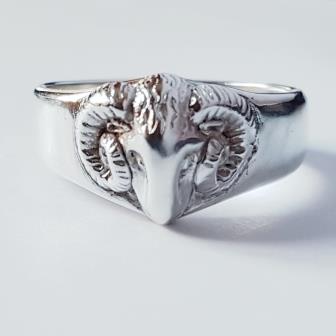 Kis tanítványok
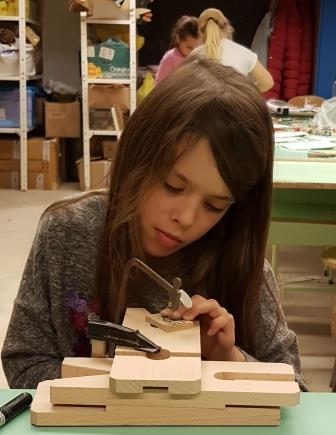 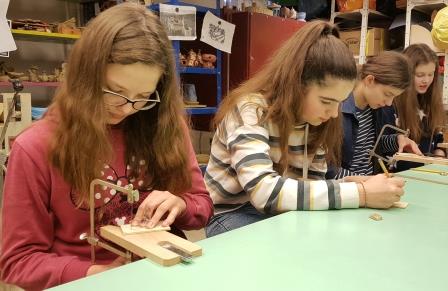 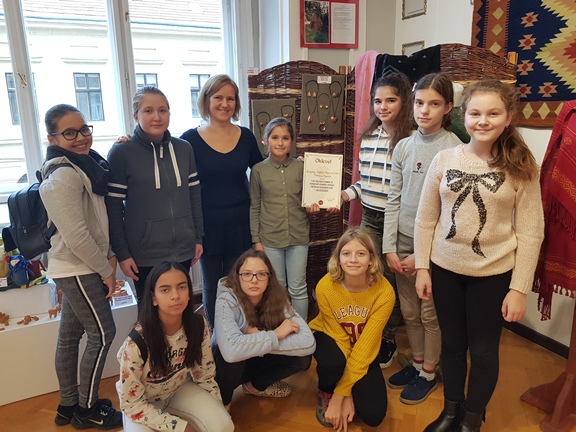